Goal Setting and ICP Workshop
Proprietary & Confidential. All rights reserved
Current Situation
For Discussion:
Your business situation
Market dynamics
Competitive Pressures
Proprietary & Confidential. All rights reserved
1
Goals – What Does Success Look Like
By End of 2022
By End of 2023
Proprietary & Confidential. All rights reserved
Barriers To Overcome
Internal
External
Proprietary & Confidential. All rights reserved
3
EXAMPLE
Ideal Customer Profiles
Proprietary & Confidential. All rights reserved
4
Best Fit Customer
Ideal
Avoid
Size
Geography
Unique characteristics
Problems to solve
Reason they would consider you
Who is unlikely to buy from you?
Typical characteristics
Proprietary & Confidential. All rights reserved
5
Customer and Prospect Data
What do you have?
What do you need?
Where is it hosted and how managed?
Proprietary & Confidential. All rights reserved
6
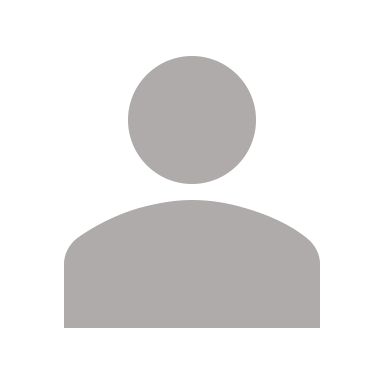 Who is your Buyer Collective?
CEO
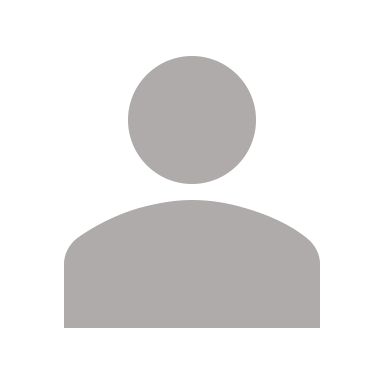 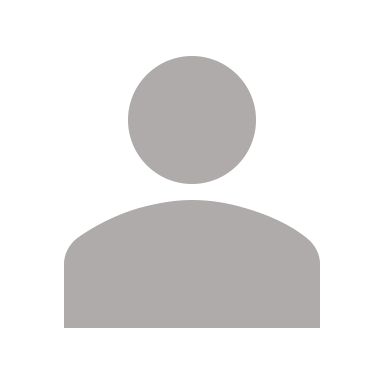 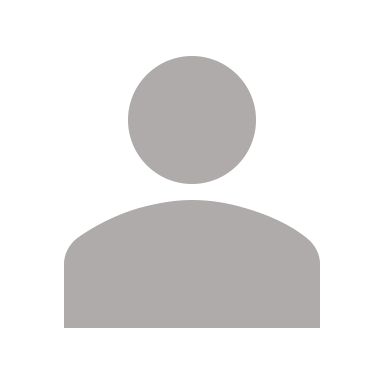 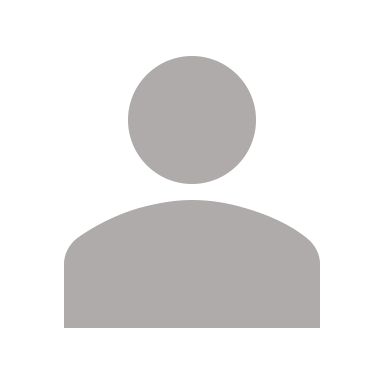 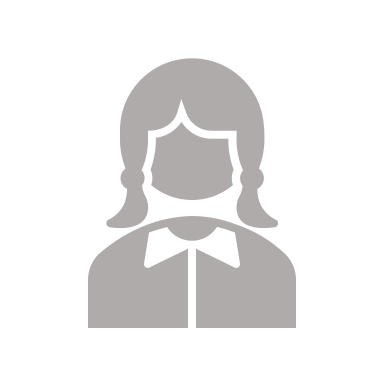 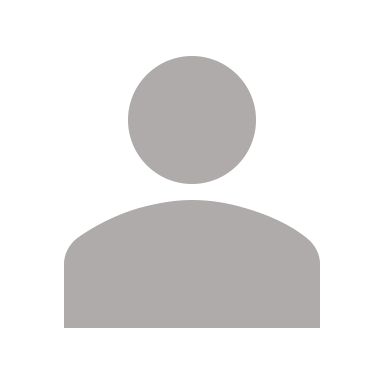 CHRO
COO
CIO/CTO
CNO
Chief Quality Officer
CMO
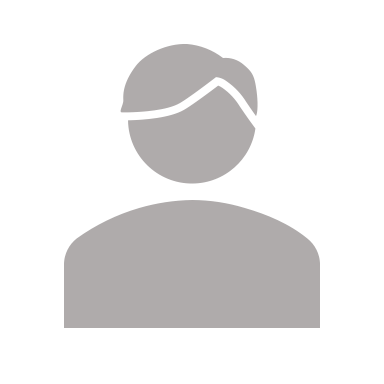 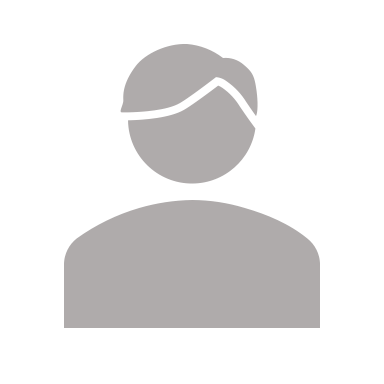 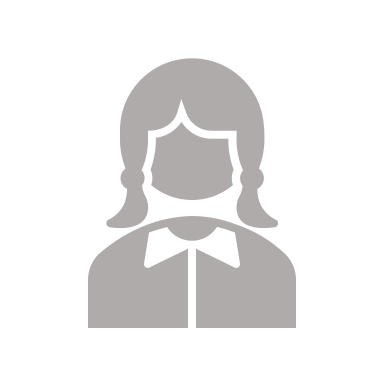 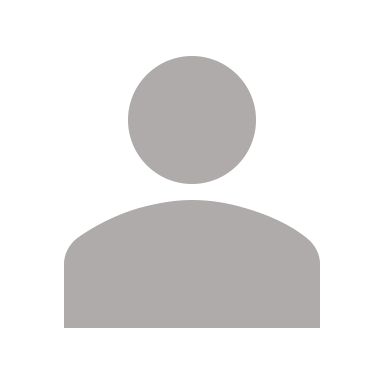 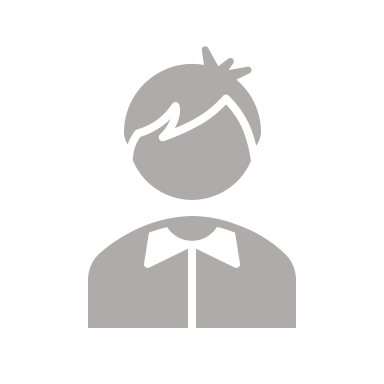 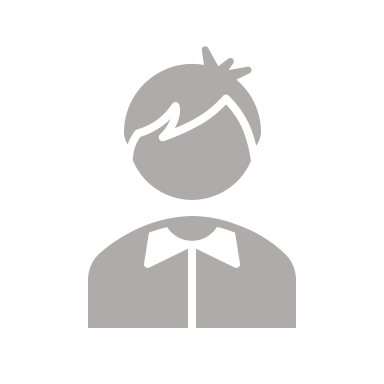 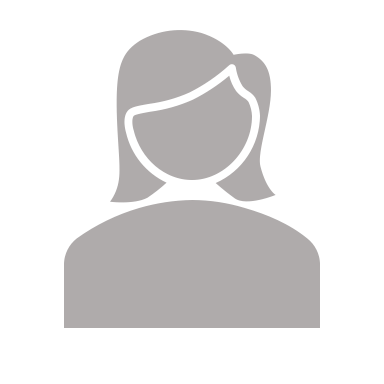 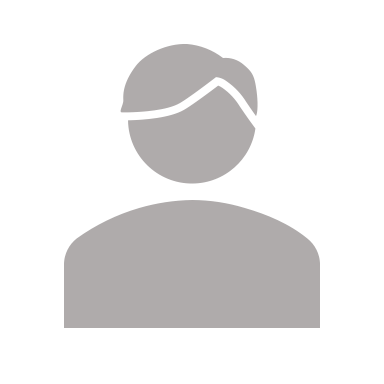 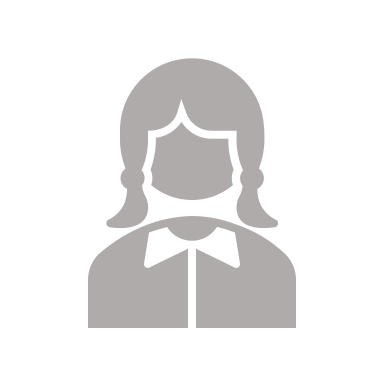 VP of Telehealth
VP of Apps
VP
Talent Acquisition
VP or  Dir of Credential Verification
Dir of 
Medical 
Staff Services
Dir of Language Services
Dir of Compliance and Risk
Diversity
Officer
VP Strategic Sourcing
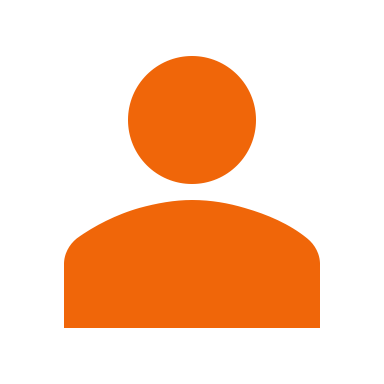 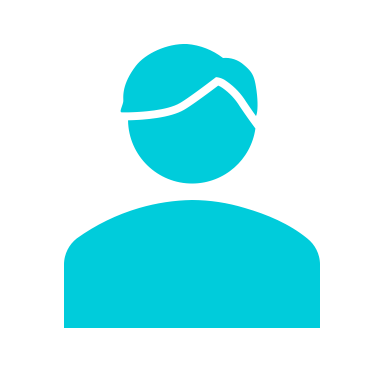 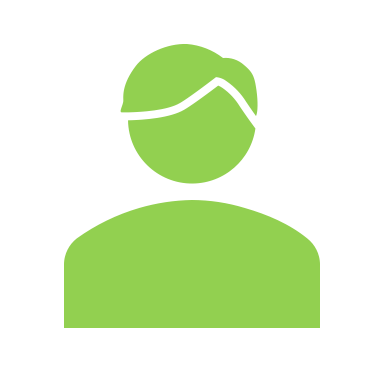 Influencer
Budget Owner
Champion
Proprietary & Confidential. All rights reserved
7
Value Proposition
Current
Future
Proprietary & Confidential. All rights reserved
8
Sales Process
Sales stages
Qualification criteria
Proprietary & Confidential. All rights reserved
9
Lessons Learned
Stop/Avoid
Start
Do More
Do Differently
Proprietary & Confidential. All rights reserved
10